Signatures from Sargassum
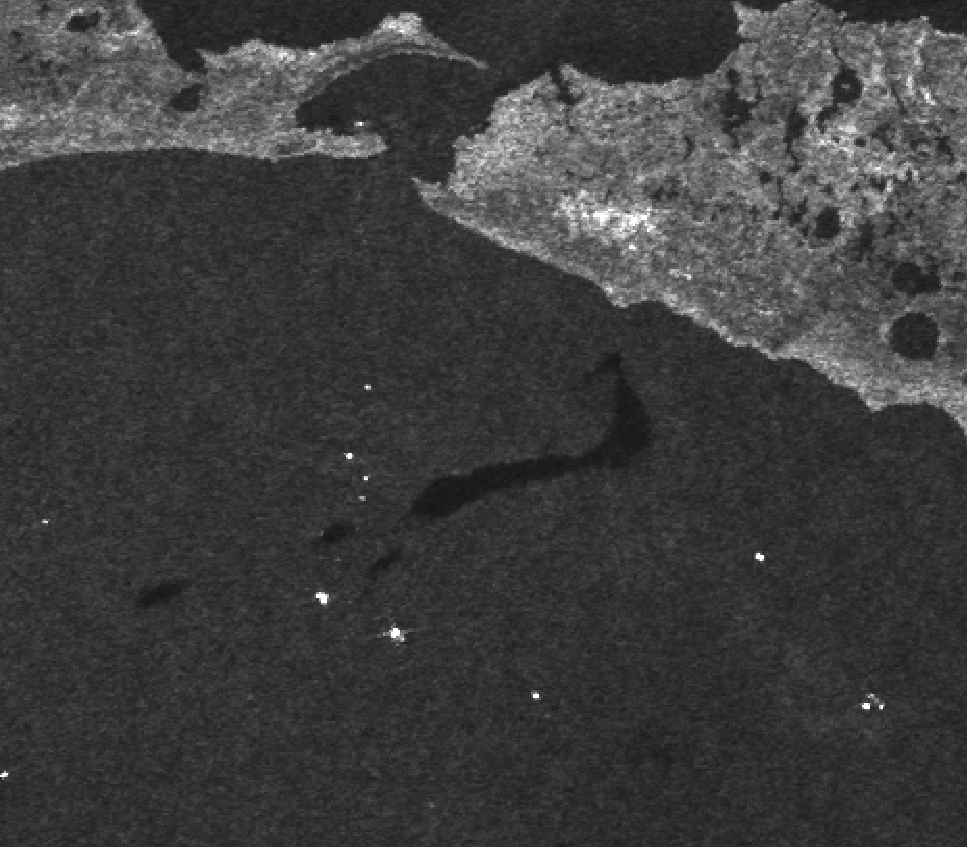 Envisat August 8, 2010   04:08: Confirmed by overflights to be sargassum.
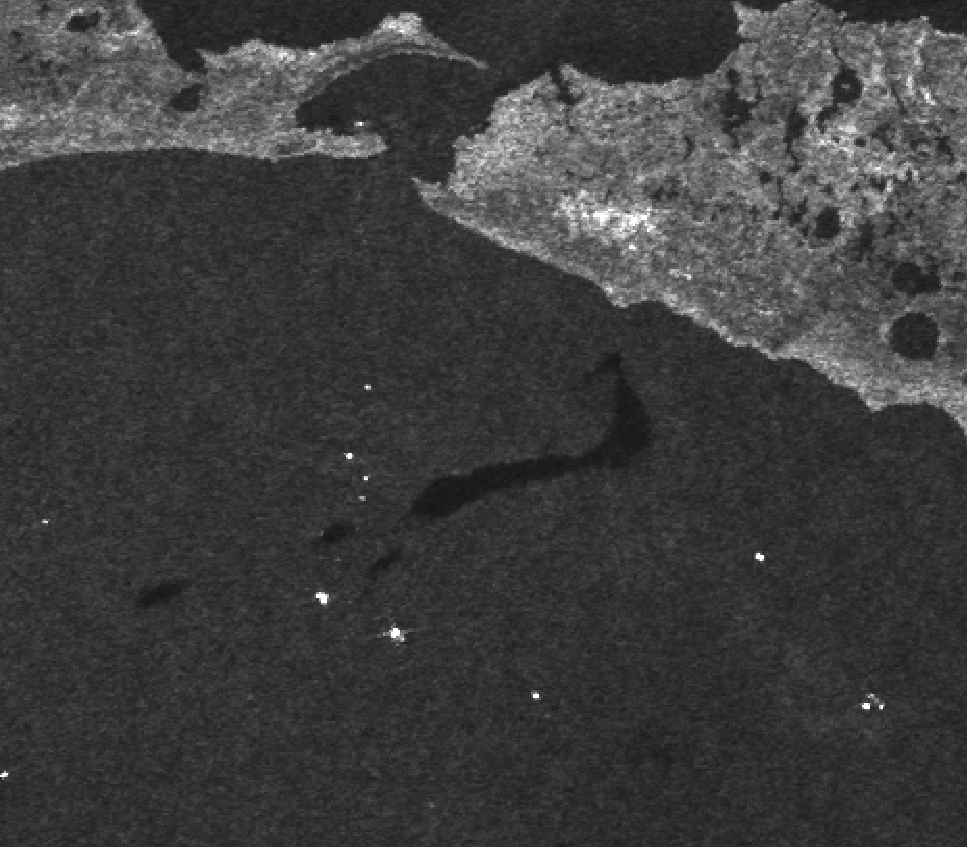 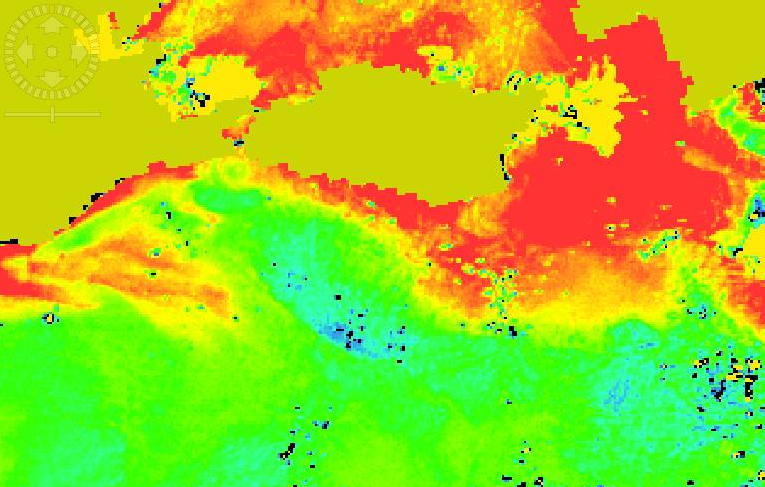 ??
Distance between these 2 features:  ~10 miles

Time difference:  12h 20 min
MERIS MCI August 8, 2010   16:28
[Speaker Notes: MCI is high in “red tide” conditions (intense, visible, surface plankton blooms) and also when aquatic vegetation is present.]
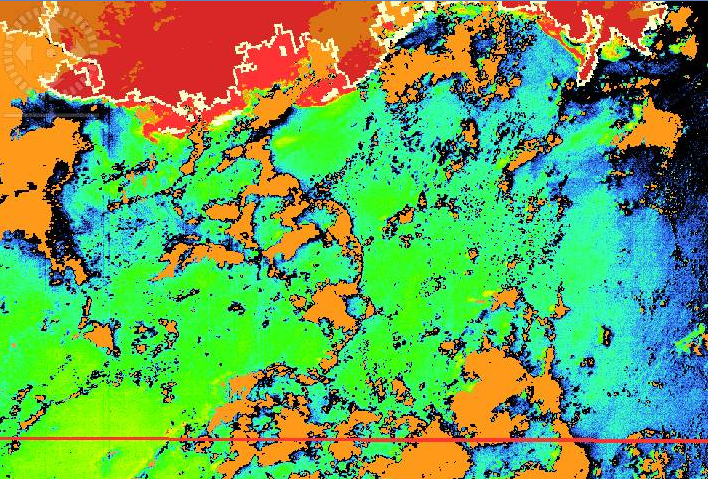 MCI
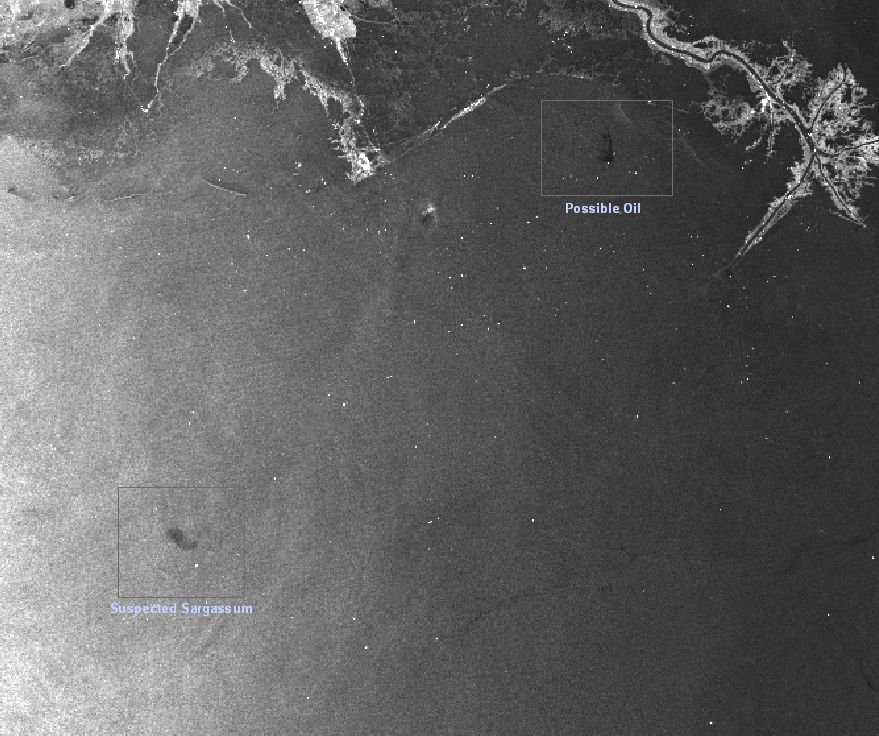 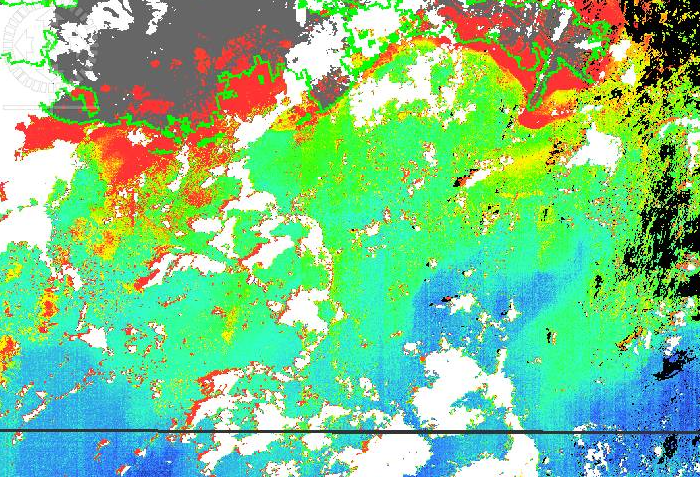 ??
Yellow Substance
August 18, 2010
[Speaker Notes: MCI is high in “red tide” conditions (intense, visible, surface plankton blooms) and also when aquatic vegetation is present.]
Yellow Substance (Sunglint region-low confidence)
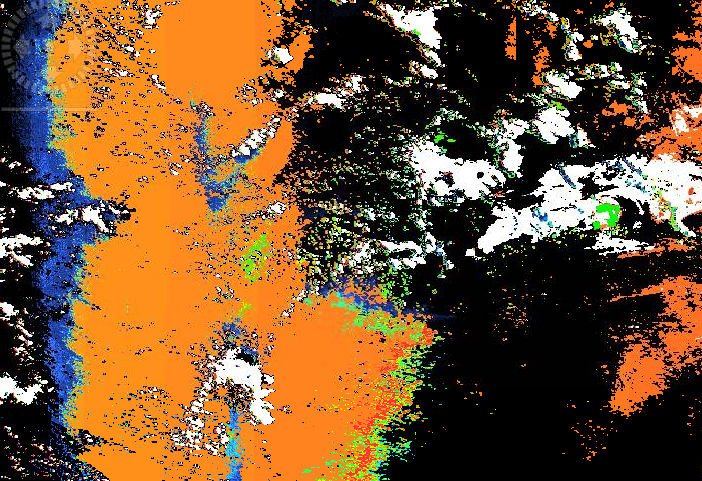 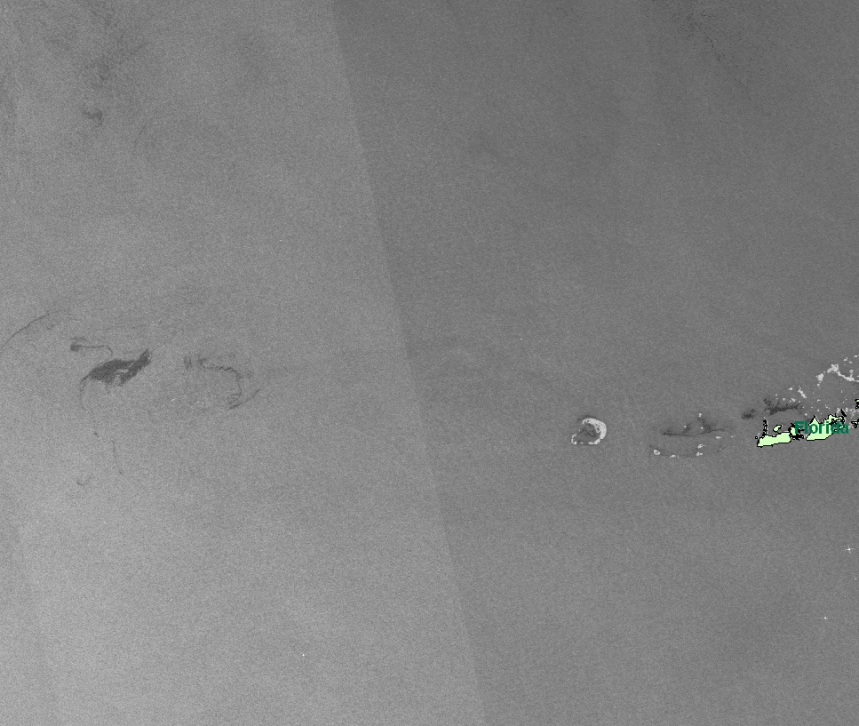 ??
We would need:
more concurrent  (SAR&VISIBLE) passes
In-situ data and metadata (e.g. currents)
August 6, 2010
[Speaker Notes: MCI is high in “red tide” conditions (intense, visible, surface plankton blooms) and also when aquatic vegetation is present.]